THE APPOINTMENT OF A SERVICE PROVIDER TO PROVIDE SYSTEM SUPPORT, MAINTENANCE, AND DEVELOPMENT SERVICES FOR NYDA’s ENTERPRISE RESOURCE PLANNING (ERP) SYSTEM FOR A PERIOD OF THREE (3) YEARS.
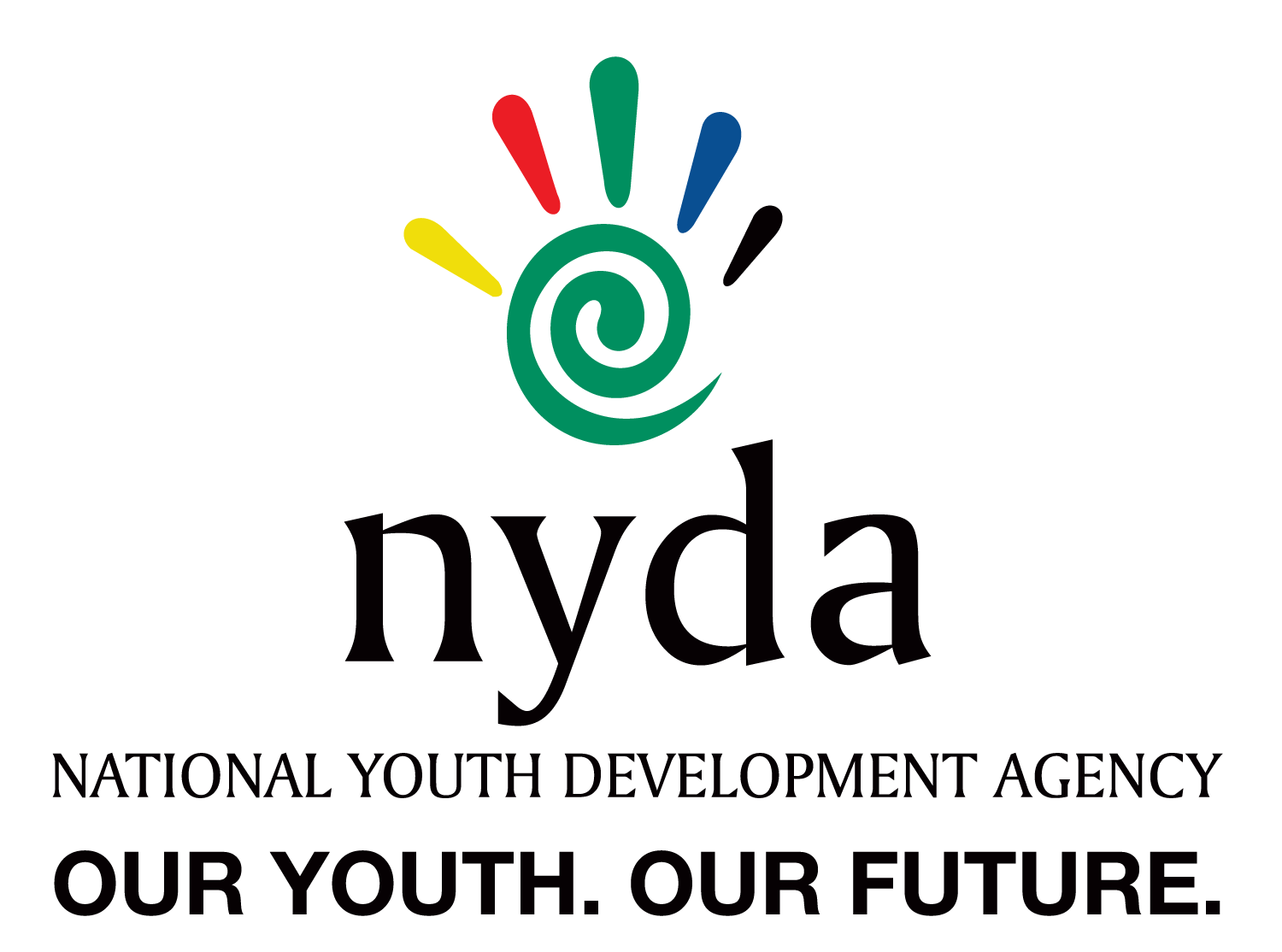 AGENDA
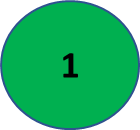 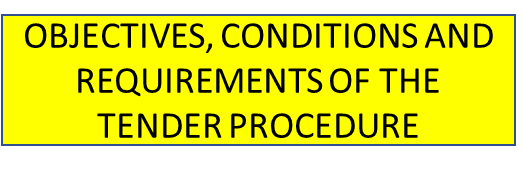 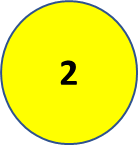 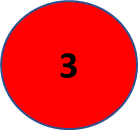 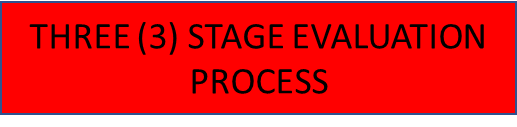 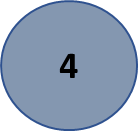 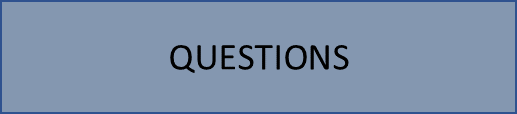 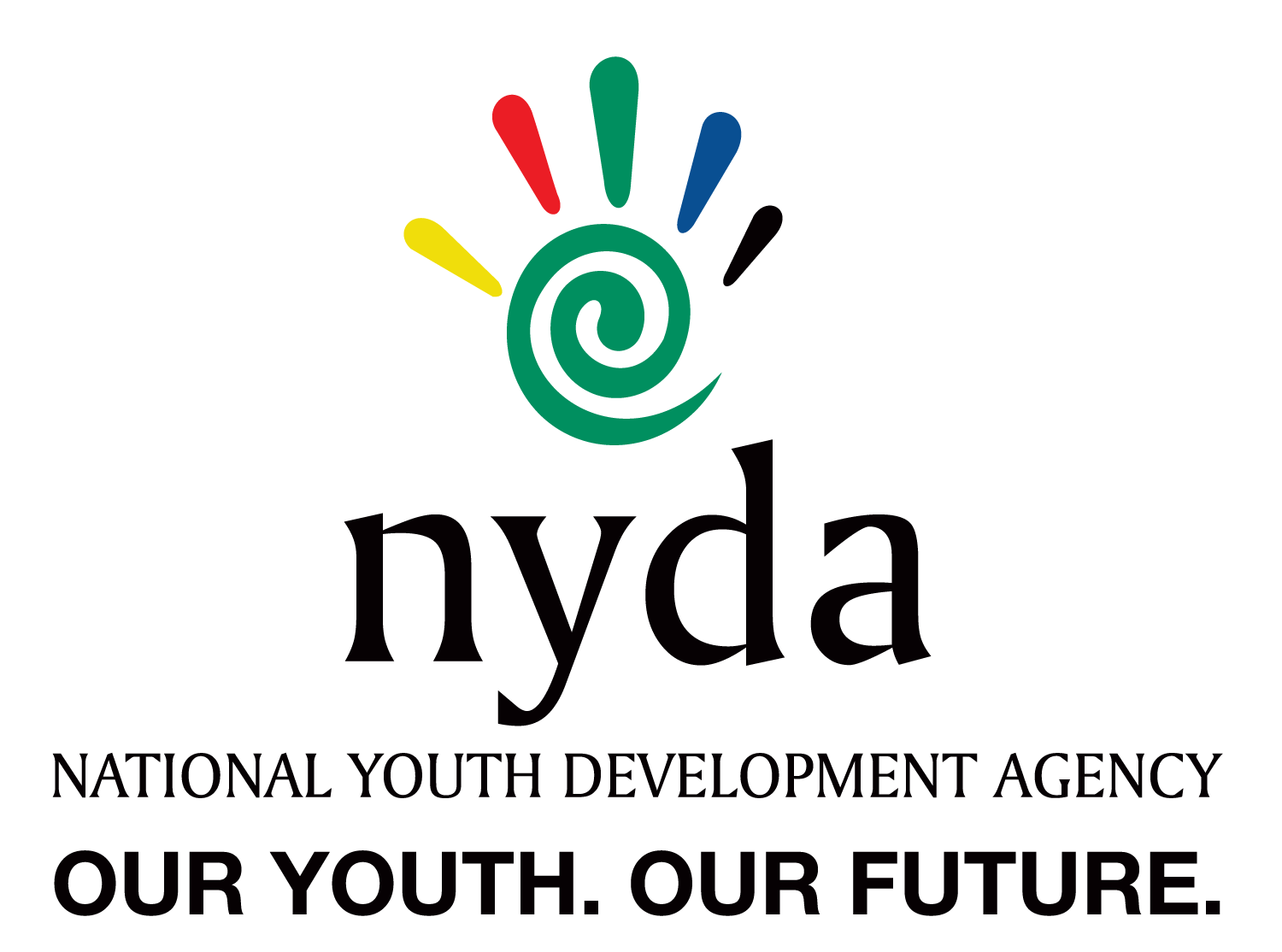 Terms of reference1. Background
The NYDA seeks to appoint a service provider to provide system support, maintenance, and development services for its Enterprise Resource Planning (ERP) system developed on the Odoo Community Edition Version 11 open-source framework. The successful service provider shall provide full system support, offering for all users (public and internal users). Support should be provided on all the modules (35+) through multiple communication channels. The service provider will also be required to develop new enhancements in the system as the requirements of the organization change. The service provider will provide support according to the service level agreement. The term of this agreement will be 3 years.
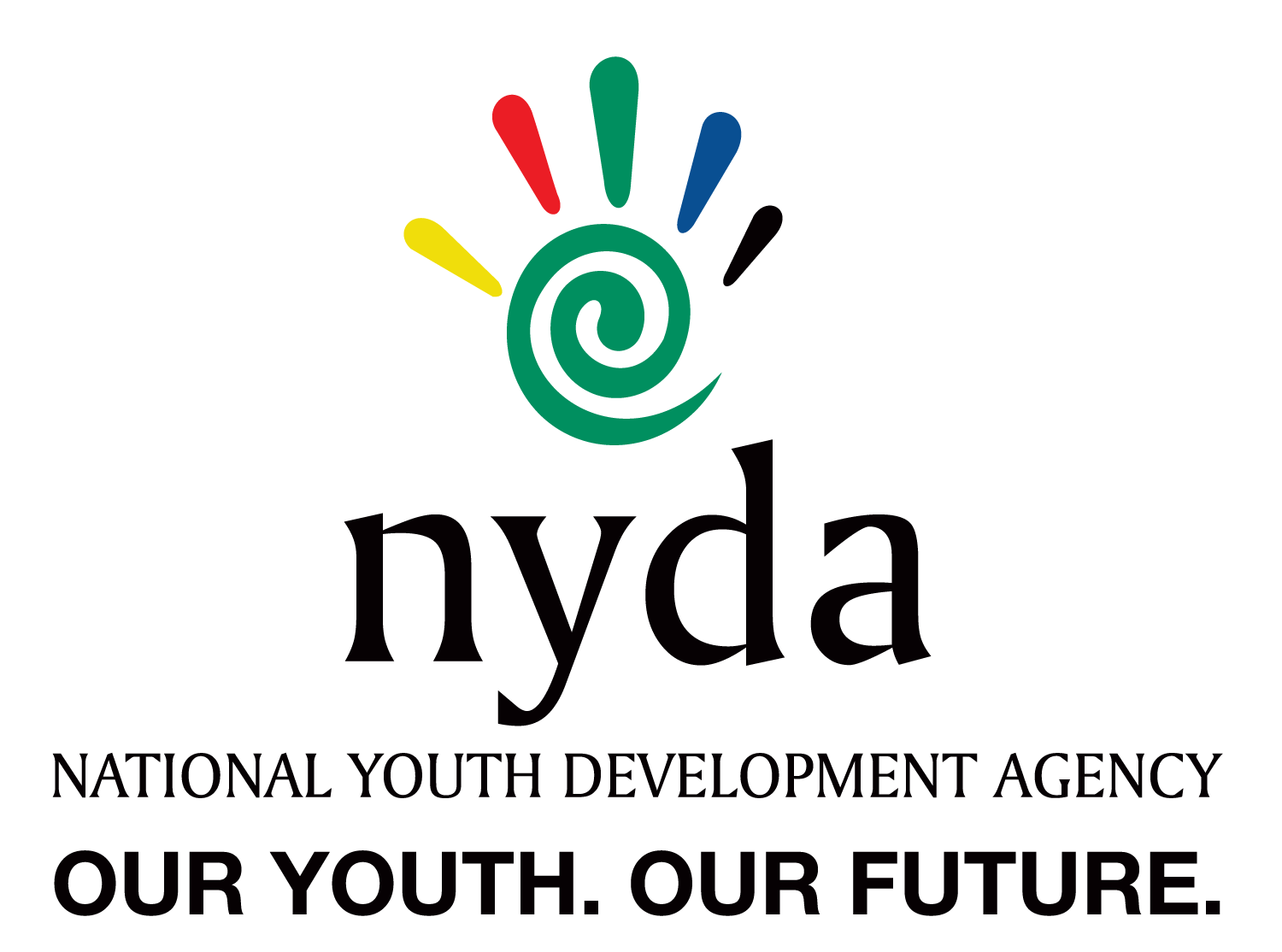 Terms of reference Continues…
Existing Environment The ERP system has a minimum of 250 000 active users and is hosted on the Azure cloud platform. The ERP comprises of the below modules that have been customized to NYDA processes and policies. 

Financial Modules • Accounting (General Ledger, Payables, Receivables, Bank Management) • Fixed Asset Management • Budget Management • Supply chain management (SCM RFQ, SCM Tender, Travel Management) • Facility Management
 
Operational Modules • Voucher Management • Grants Management • Life Skills Training • Job-Preparedness Training • Sales Pitch/BBBEE Training • Jobs Programme • Digital Skills Training • Technical Skills • Business Management Training • Mentorship • National Youth Service • Market Linkage 

Administrative Modules • Human Resources • Legal Services • Boardpack • Committee Pack • Planning • Communications • Service Desk • Risk Management • Audit Management • Monitoring and Evaluation • Office of the CEO
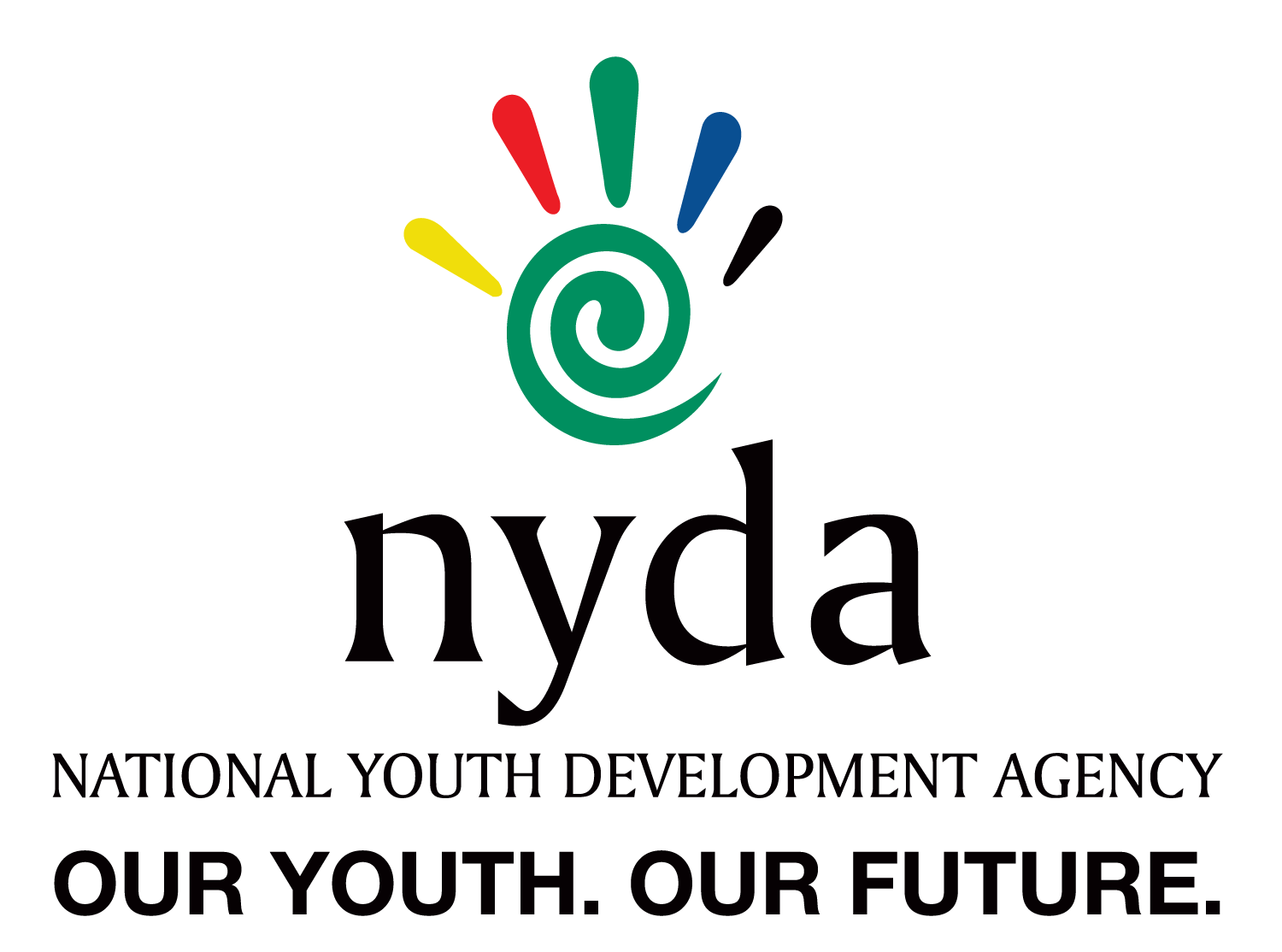 Terms of reference Continues…
3. Scope of Services The support services scope includes all implemented modules on as and when required as well as new modules/services developed or integrated by the service provider during the term of this contract. 
3.1 Service Provider should have an established and comprehensive Help Desk System through which tickets can be logged. 
3.2 Service Provider will provide a full support service along with a Project Manager/Coordinator to coordinate and manage different support and maintenance activities. 
3.3 Service level Matrix is indicated below:
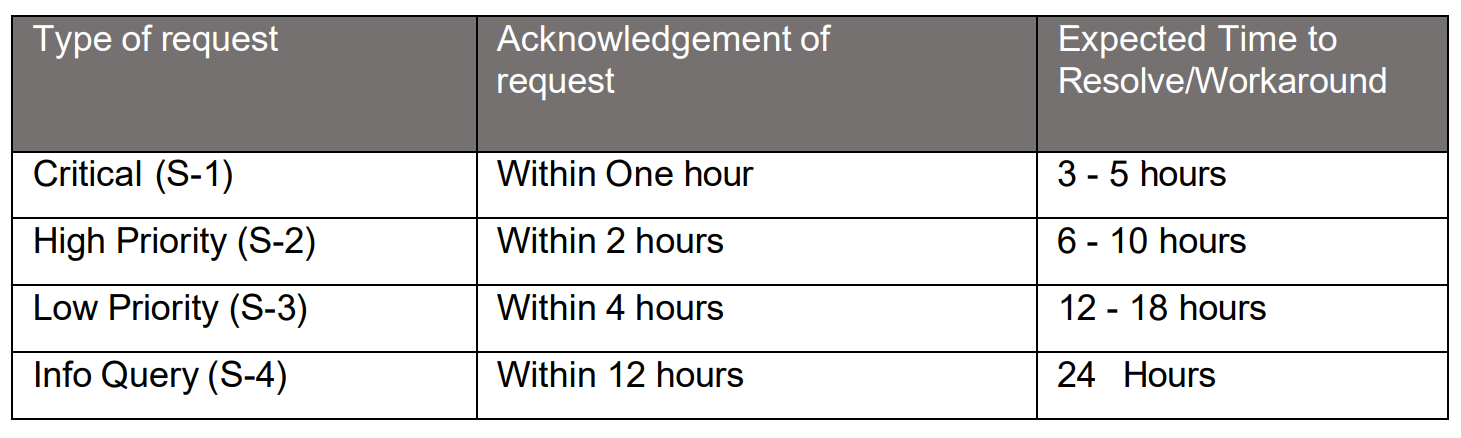 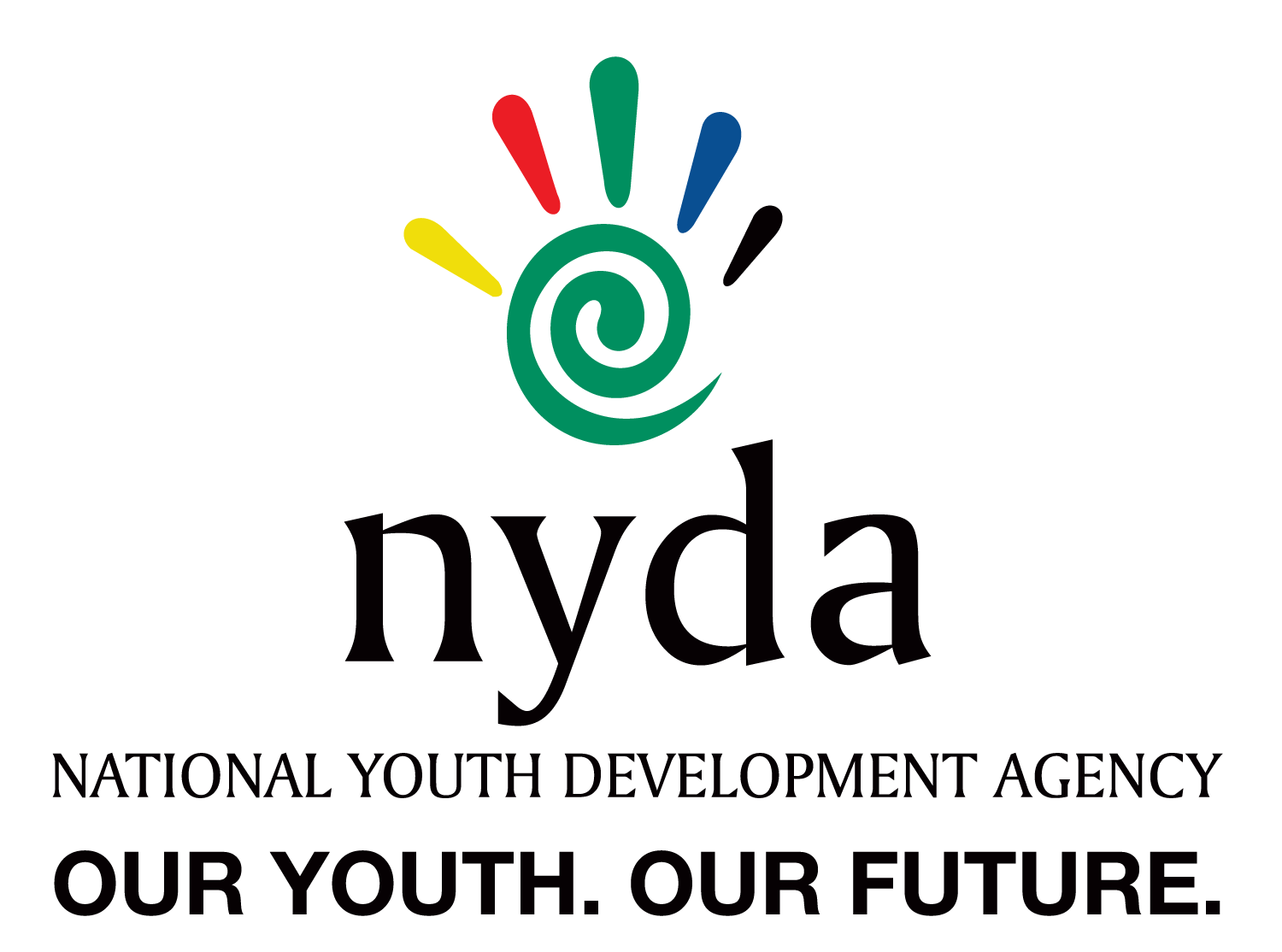 Terms of reference Continues…
Classification of Severity Levels 
Critical (S-1) 
a. A mission critical service is down, and no workaround is immediately available, for instance when users fail to access the production system for business operations. 
b. Production system has been significantly impacted and makes the use of the ERP applications on production system impossible. 
c. The ERP applications production system is not functioning or is severely impaired. 
d. The ERP production system is down and is unable to restart or the problem resurfaces within hours of a restart. 
e. ERP applications production system experiencing severe performance degradation causing site to be unusable. 
f. The ERP applications production system is down or unavailable and the DR server is also not available resulting in the inaccessibility of the ERP applications system. 
g. Loss or corruption of data on an ERP production system. A major component or function has failed in production. 
h. ERP production system is halted or severely impacted by the problem.
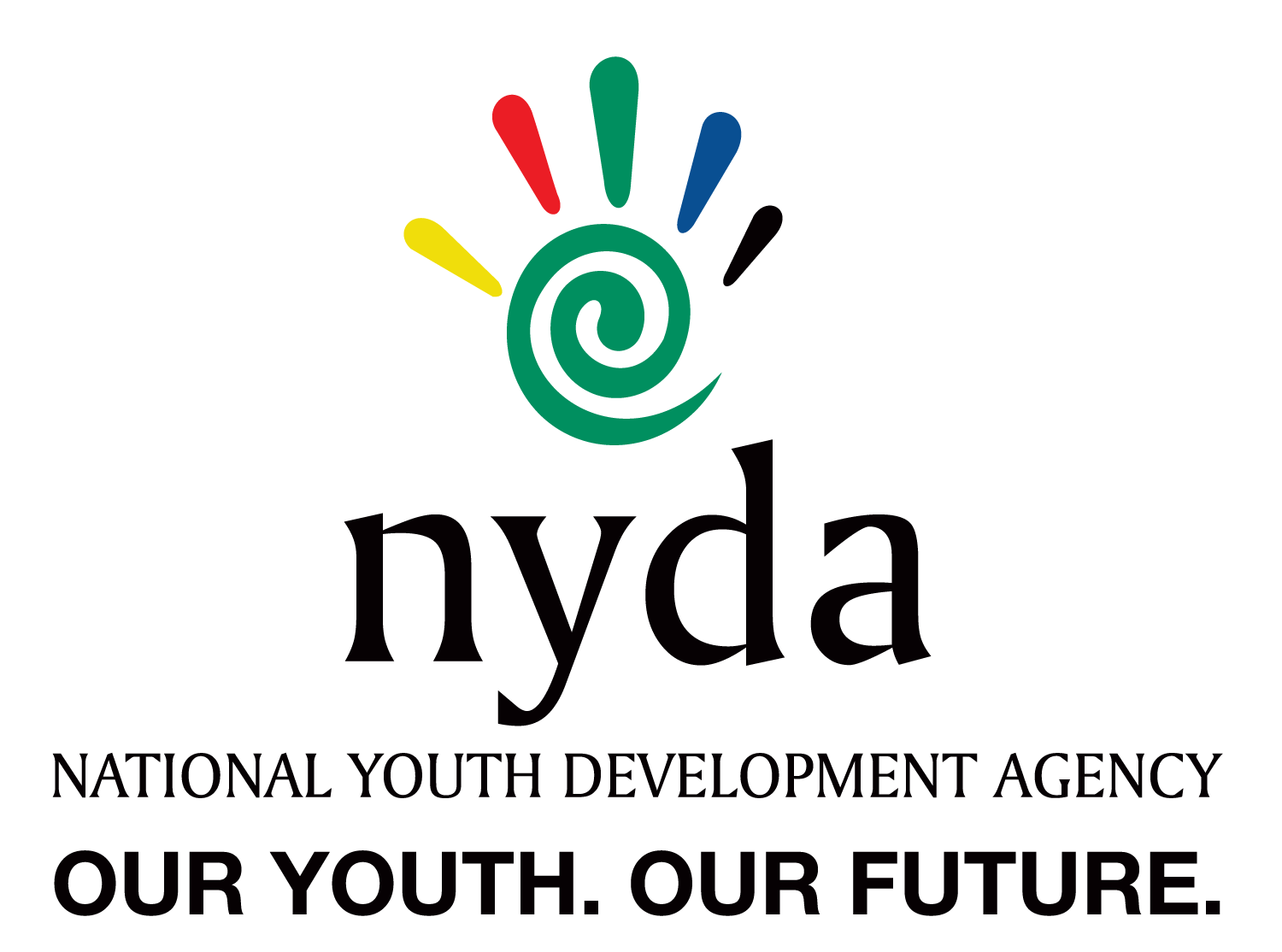 Terms of reference Continues…
B. High (S-2) 
a. A user is unable to use an ERP production system or system critical feature as and the issue affects a significant number of users. 
b. A performance degradation of an ERP production system that causes a high impact on system functionalities for a significant number of users. 
c. The ERP production system is operational, but its functionality is seriously affected. 
d. ERP production system is experiencing frequent failures which are addressed by restarting the system. 
e. A workaround is not possible, or a workaround exists but is unacceptable because of its impact on the service delivery. 

C. Low (S-3) 
Any issue with the system that is not covered above 

D. Information Request Only (S-4) 
a. Any user request for information that the NYDA support centre cannot address.
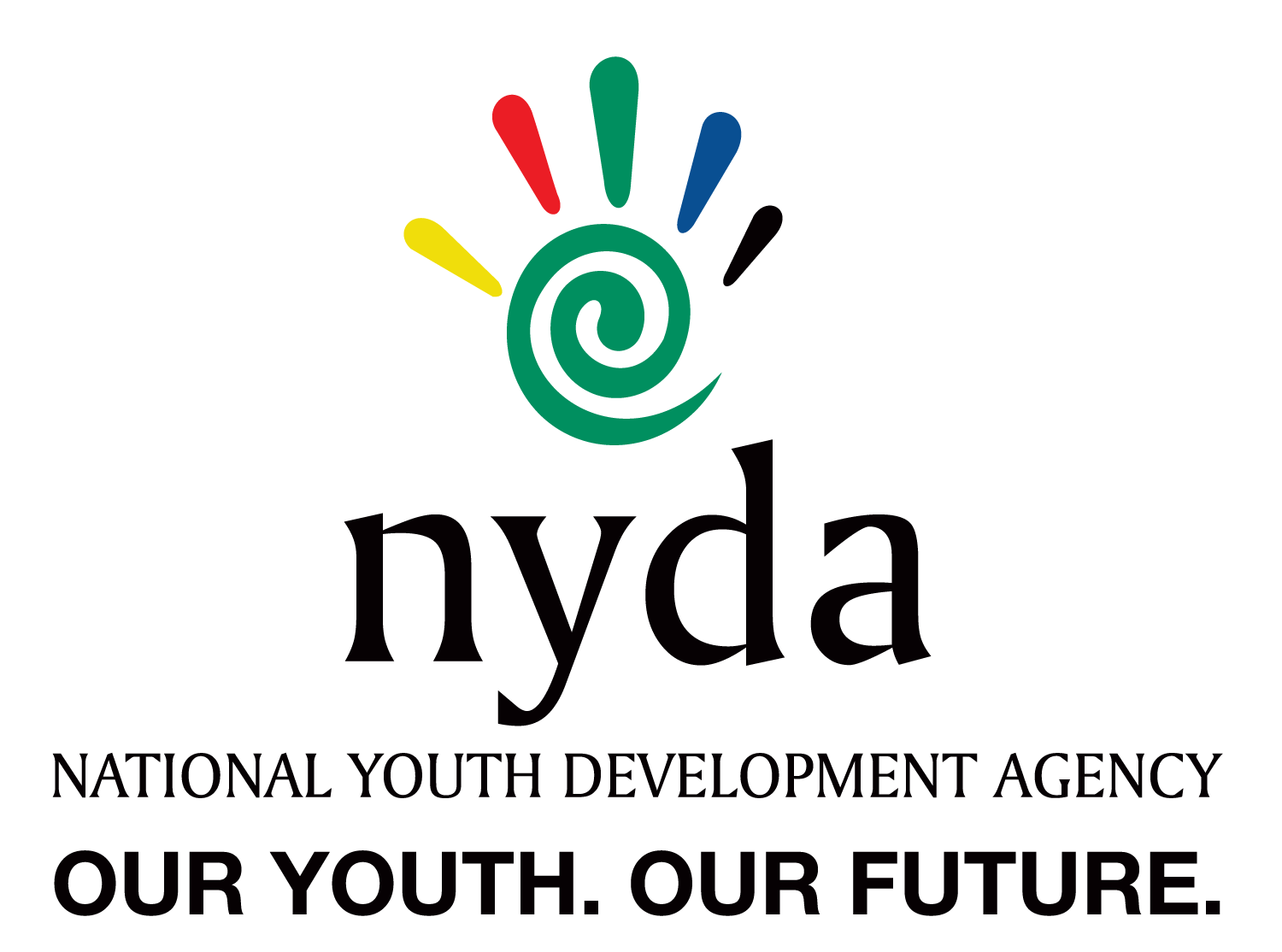 Terms of reference Continues…
Additional services will include the following: 

a. Functional Support for all modules mentioned in sub-section “Existing Environment” of this section. 
b. Bug analysis, fixes and deployment support 
c. Preventative maintenance, fixes and deployment support 
d. Updates, fixes, security alerts, data fixes, and critical patch updates 
e. Troubleshoot existing custom programs 
f. Application Database Errors 
g. Auto Backup Management System 
h. Monthly database health-check (Performance and Tuning). 
i. Provide key and end users with functional and technical assistance and guidance to optimize the solution use and adoption. 
j. Update the solution configuration (report, interface, customization, extension, workflow - component), as per approved change requests. 
k. Efficient tracking, monitoring and escalation of issues.
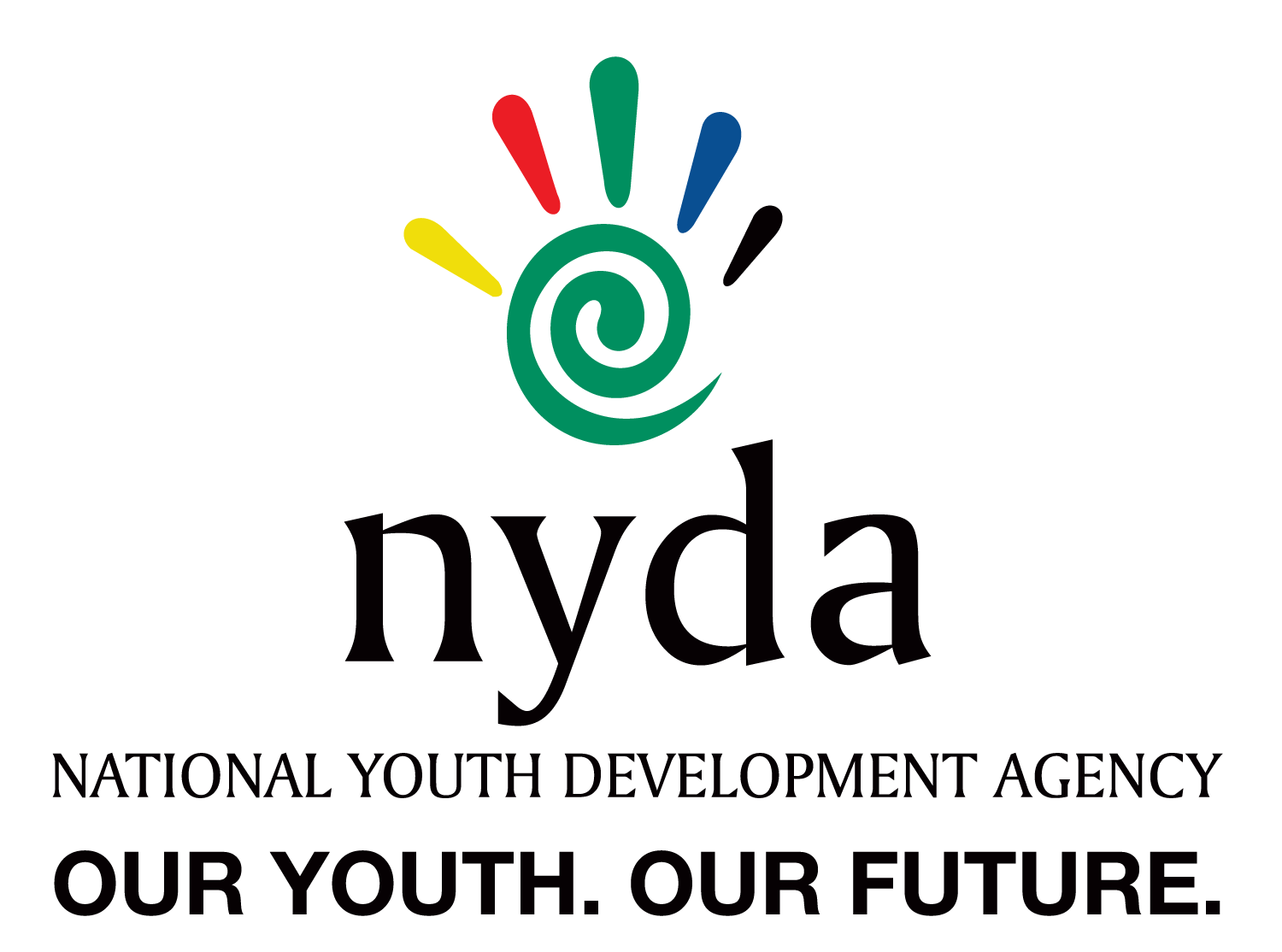 Terms of reference Continues…
Development Services 

Service Provider must provide development hours during the term of the contract for use on the development of services, this includes: 

a. Provide estimates, complexity and feasibility of new developments; 
b. Understand and challenge (with market best practice) NYDA business requirements and transform them into clear and concise technical specifications with the ability and flexibility to conceive creative solutions if and where necessary; 
c. Make changes and configurations to the solution as per approved change requests and deployment plans; 
d. Follow a strict change control management process prior to any production configuration change; 
e. Support the user acceptance testing process (e.g. UAT test scripts and UAT support) 
f. Provide immediate post go-live assistance for any solution change; 
g. Customization such as ad-hoc approval workflows, reports, dashboards, definition of custom roles and responsibilities.
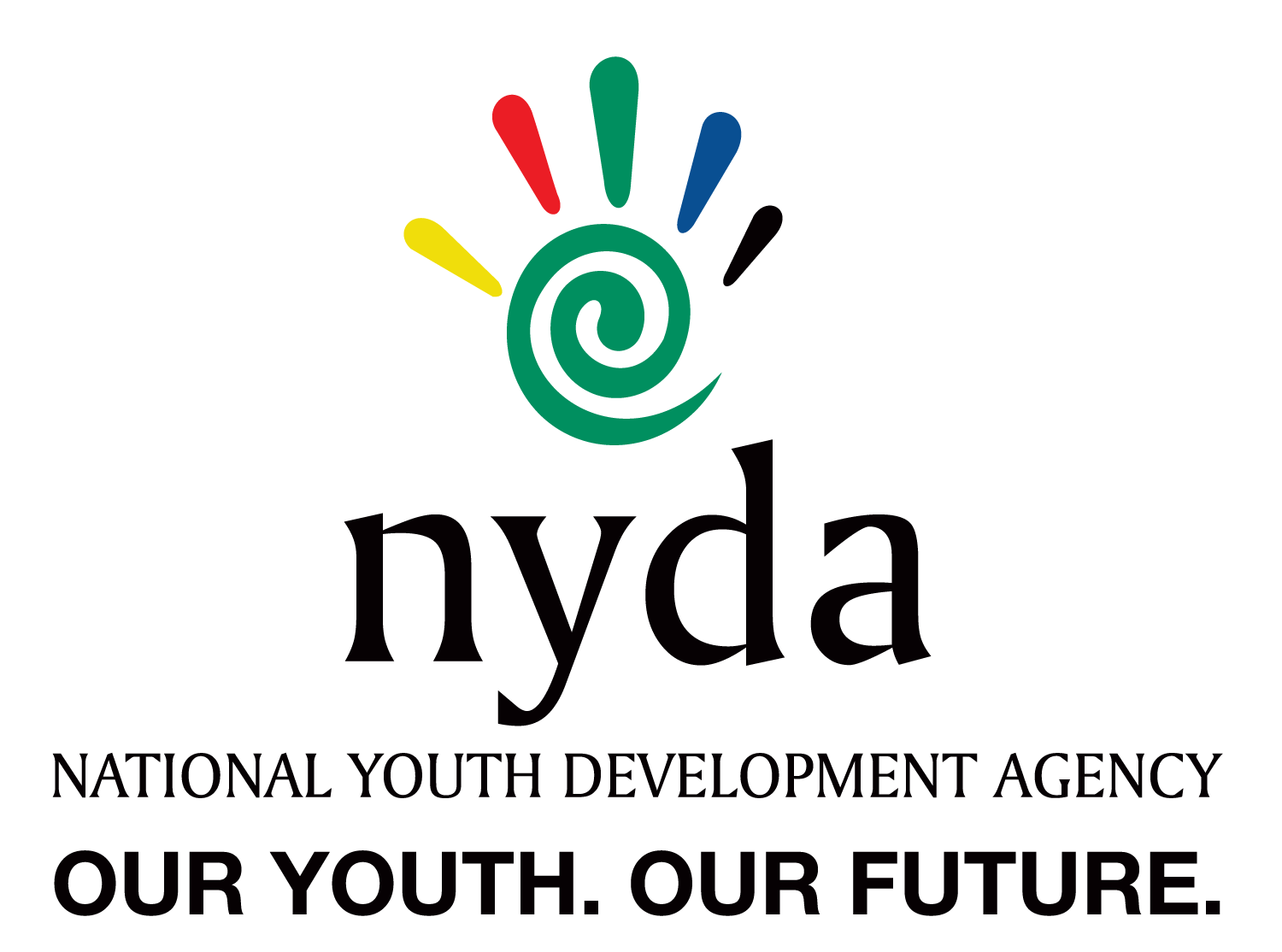 Terms of reference Continues…
Required Competencies 

The software solution provider should be able to deliver the system support and maintenance service with the requisite level of skill, integrity, and professional competence at all times. The software solution provider must demonstrate the following: 

a. Knowledge and understanding of information technology in the enterprise resource planning space which includes operations, administration, financial management, human resources and payroll. 

b. Knowledge and proficiency of Public Finance Management Act, its frameworks and policies applicable to state entities. 

c. Technical proficiency in open source enterprise software solution systems; Odoo framework, Backend: Postgresql, Python 3 (Odoo 11.0 and up), XML - Frontend: HTML, Javascript, QWeb (proprietary), XML 

d. Knowledge and understanding that is necessary to maintain and advise on the software solution system;
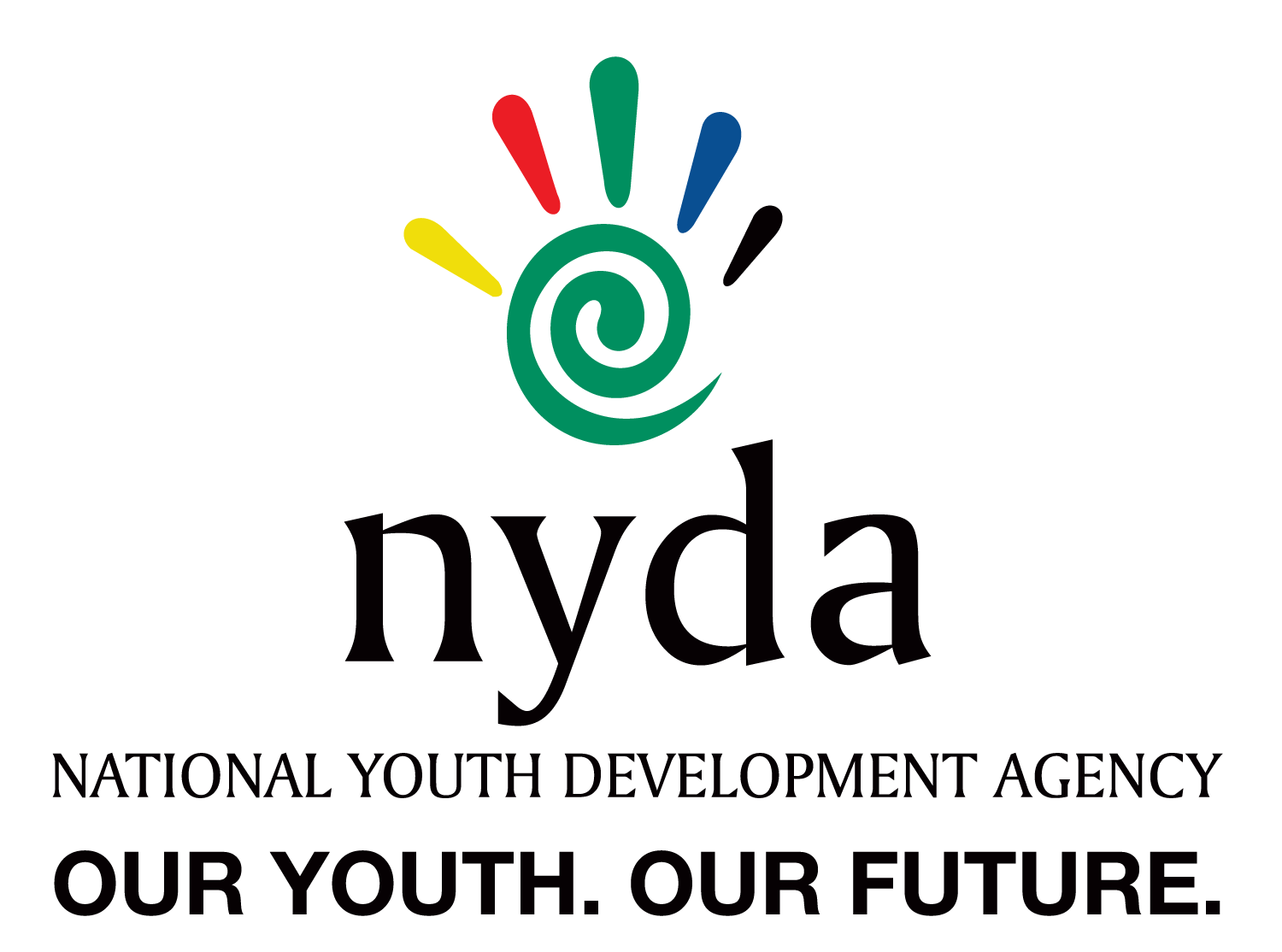 Terms of reference Continues…
Skills Transfer 

The Service provider is required to share/transfer skills at different levels to the NYDA ICT. 

1. Training Needs Assessment: The service provider should begin by thoroughly assessing the current skill levels and knowledge gaps within the NYDA ICT team. This assessment will help identify the specific areas where skills transfer is needed. 

2. Training Plan Development: The service provider should develop a comprehensive training plan based on the training needs assessment. This plan should outline the objectives, content, and duration of each training module or session. It should also consider the different levels of expertise within the NYDA ICT team. 

3. Training Modules and Materials: The service provider should create training modules and materials that cover the relevant topics identified in the training plan. These modules can include presentations, hands-on exercises, case studies, and interactive sessions to ensure active learning and engagement.
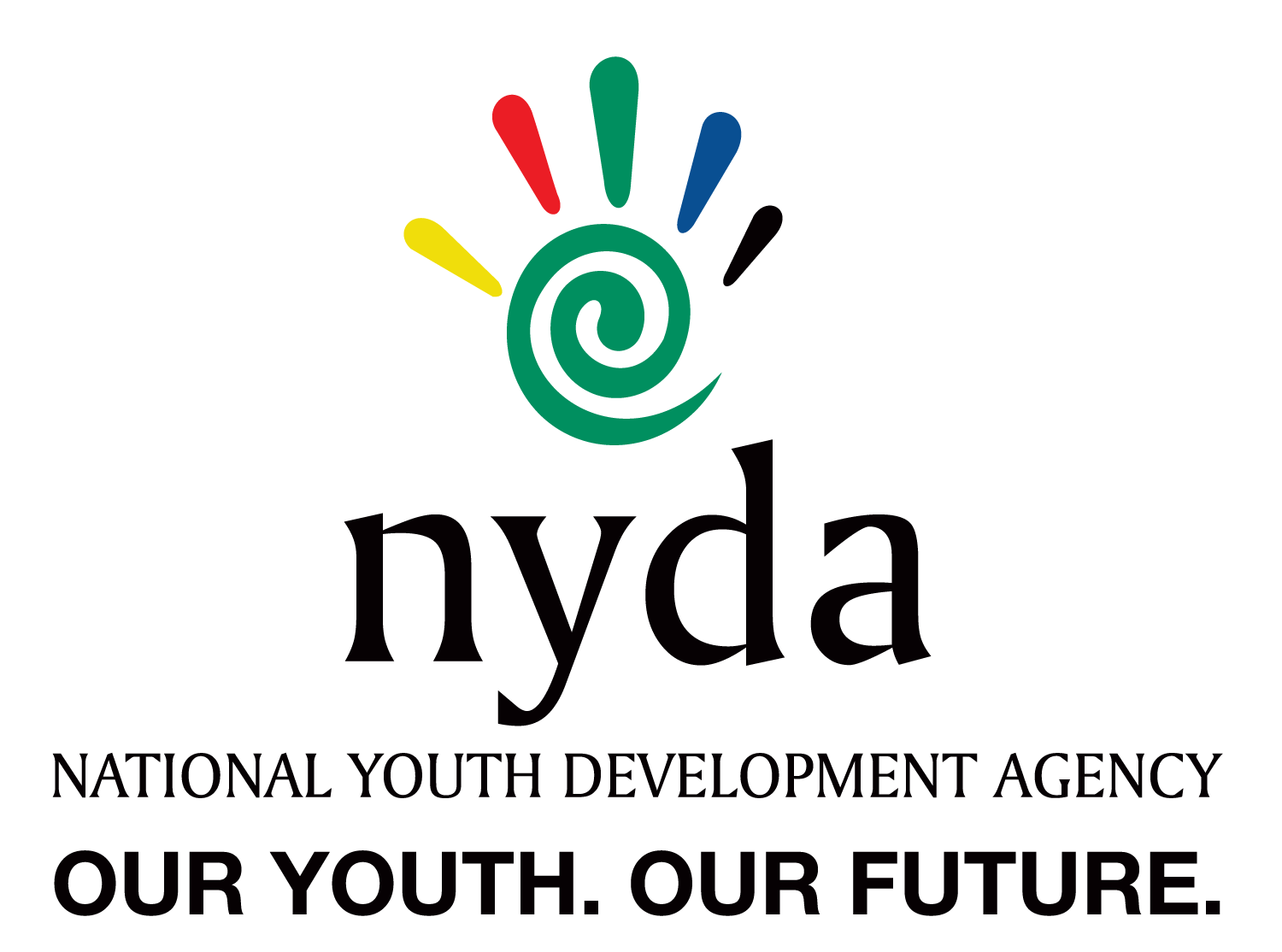 Terms of reference Continues…
Skills Transfer continues… 

4. Onsite Training Sessions: The service provider should conduct onsite training sessions at the NYDA ICT premises. These sessions can be conducted in a classroom-style setting or through workshops, depending on the nature of the training. 

5. Hands-on Practice: To facilitate skills transfer, the service provider should provide opportunities for hands-on practice. This can include setting up a sandbox environment or providing access to a training system where the NYDA ICT team can apply what they have learned in a safe and controlled setting. 

6. Mentoring and Coaching: In addition to formal training sessions, the service provider should assign experienced mentors or coaches who can work closely with the NYDA ICT team members. These mentors can provide guidance, answer questions, and offer support as the team members apply their newly acquired skills in real-world scenarios.
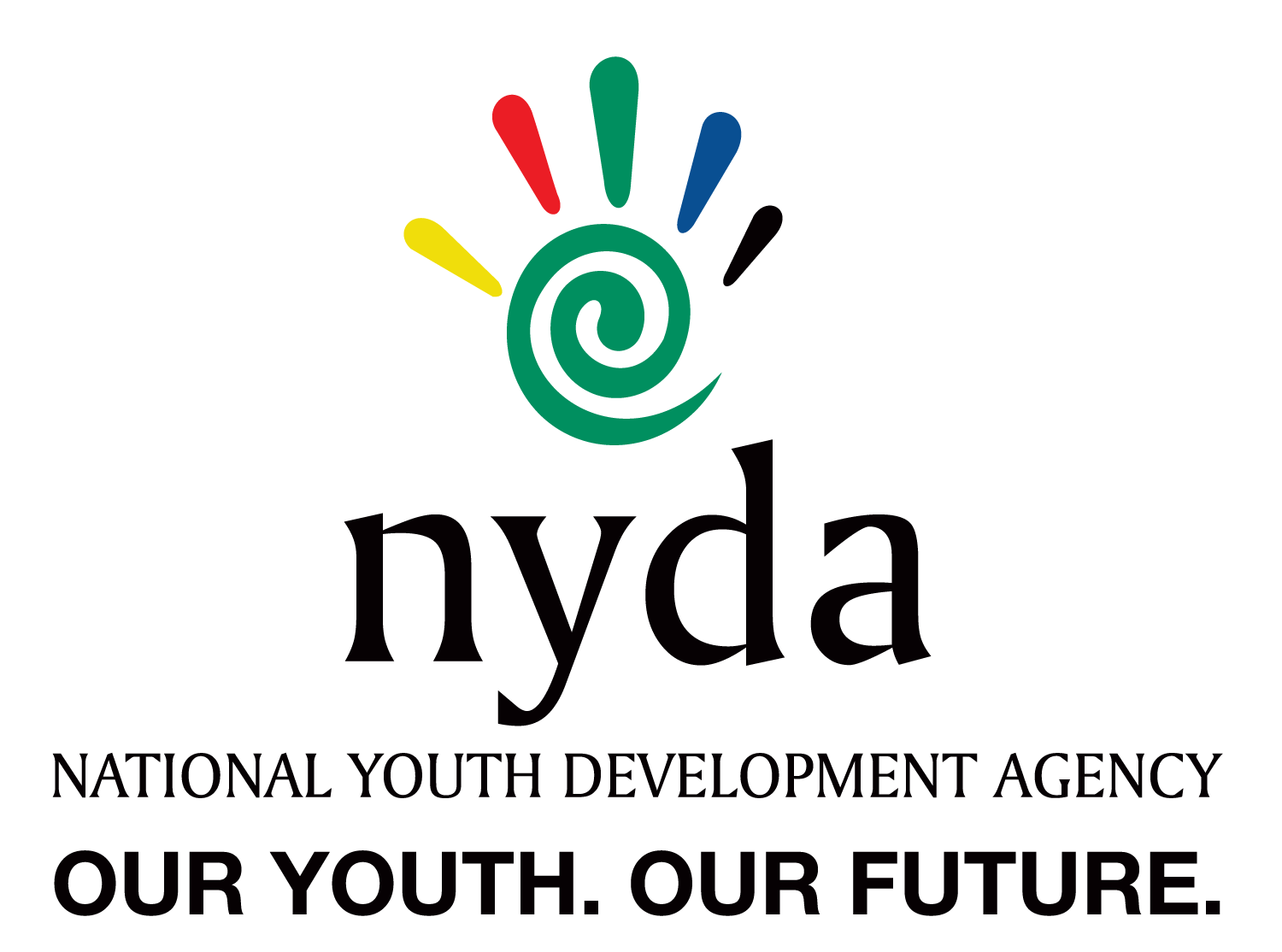 Terms of reference Continues…
Skills Transfer continues… 

7. Ongoing Support: Even after the initial training, the service provider should continue to provide ongoing support to the NYDA ICT team. This can be in the form of a help desk or dedicated support channels where team members can seek assistance with technical issues or further clarification on training topics. 

8. Evaluation and Feedback: Quarterly evaluation and feedback mechanisms should be put in place to assess the effectiveness of the skills transfer program. The service provider should gather feedback from the NYDA ICT team members to identify areas of improvement and make necessary adjustments to the training approach.
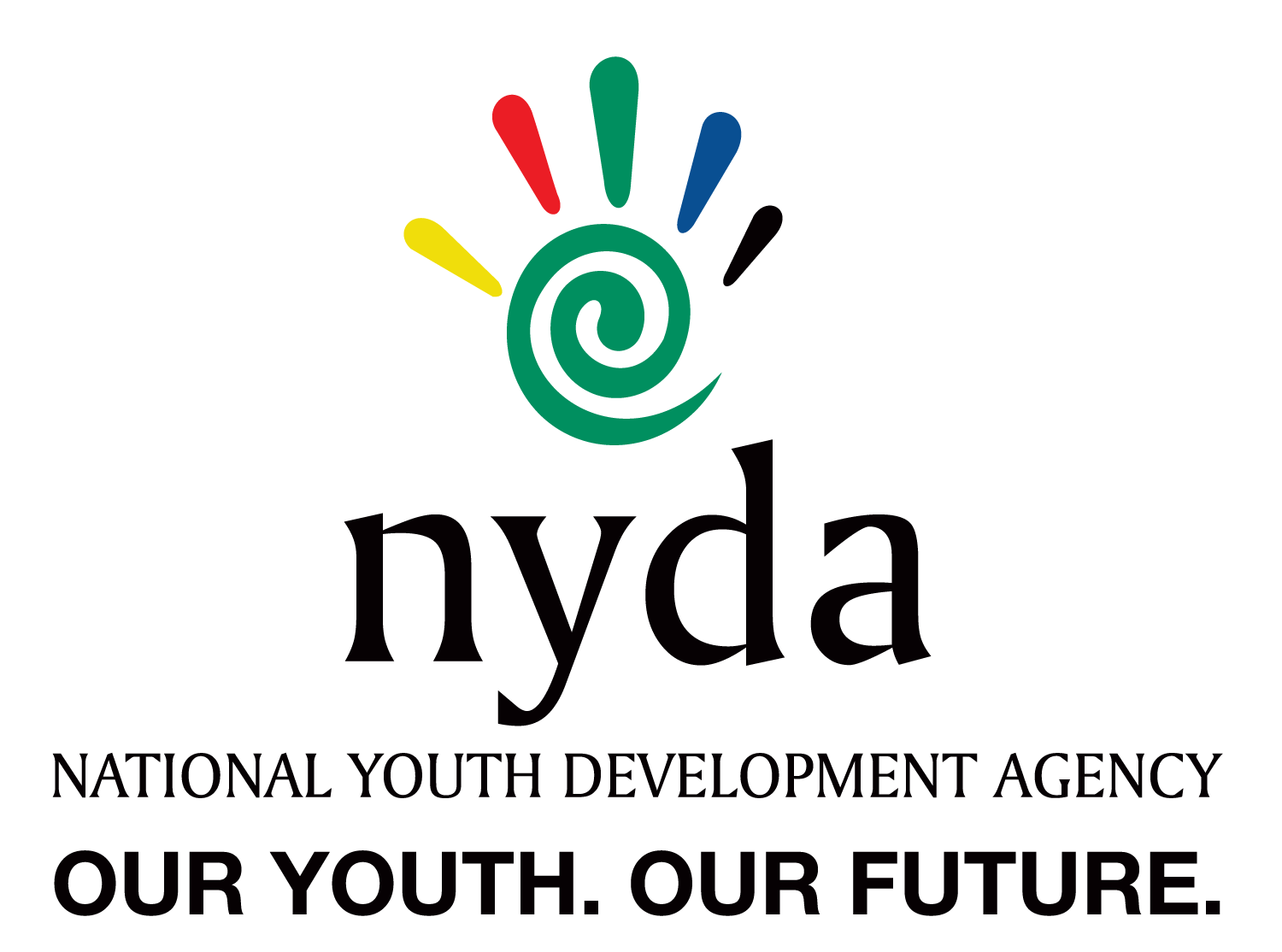 2. OBJECTIVES, CONDITIONS AND REQUIREMENTS OF THE TENDER PROCEDURE
All participating bidders must indicate their company name and company representative in Teams chat with contact details (email & number) 

Bidders are reminded: Telephonic request for clarification will not be accepted. Any clarification required by a bidder regarding the meaning and interpretation of the Terms of Reference or any aspect concerning the bid must be requested in writing via email from SCM (tenders@nyda.gov.za).
Written questions of clarification must be sent on or before the 4th of August 2023 at 16h00

A reply to all questions and answers is intended to be sent by email to all prospective bidders as follows:
Tuesday: 8th of August 2023
The bid number (RFP2023/19/NYDA) should always be quoted in all correspondence.
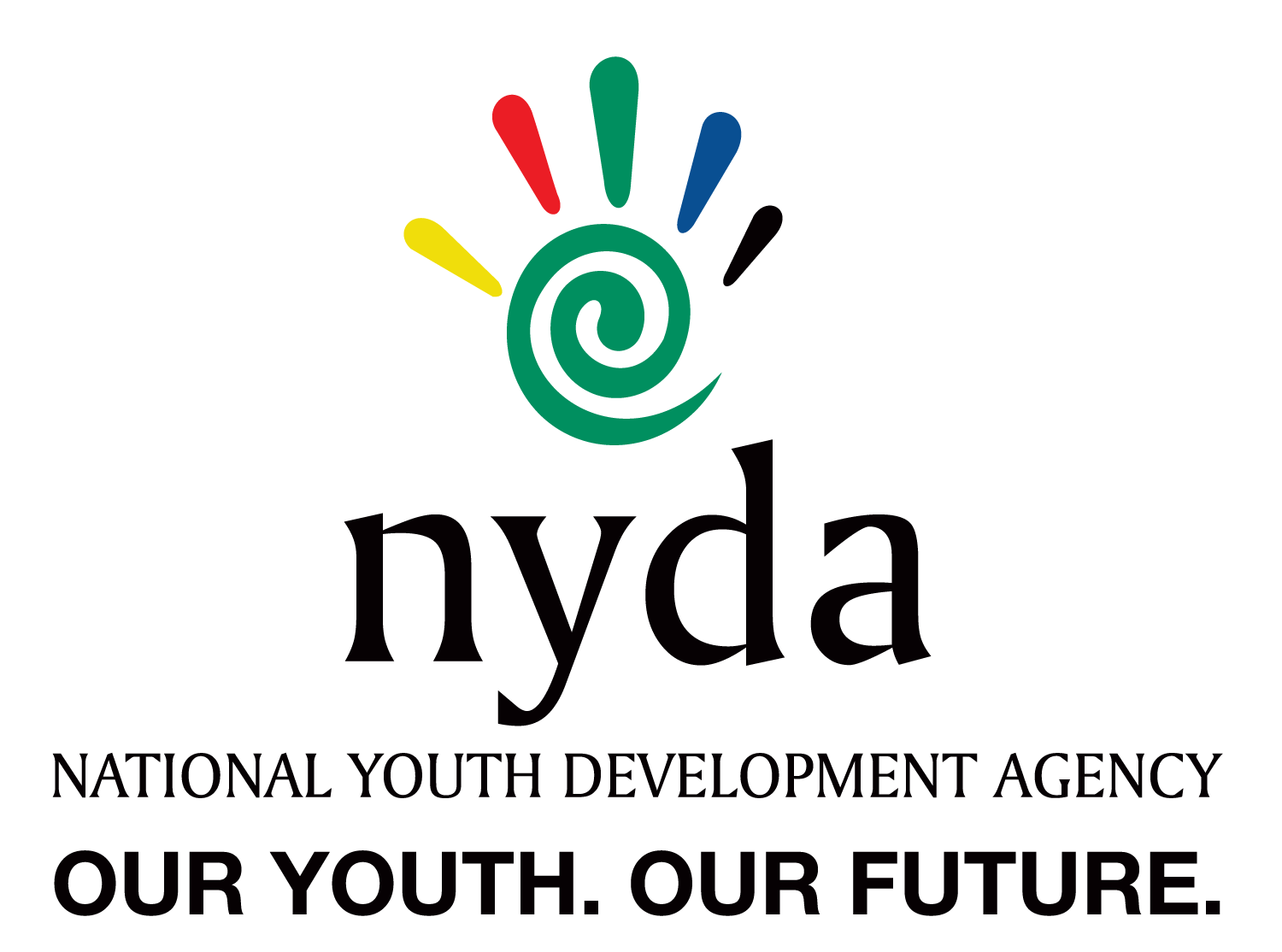 OBJECTIVES, CONDITIONS AND REQUIREMENTS OF THE TENDER PROCEDURES CONTINUES…
A submission of one original hardcopy version must be the original submission, clearly marked "Original" and a softcopy/electronic version in PDF-Format digital copied versions of the original (Flash-drive/USB/Memory Stick)
The original and a copy must contain the same information and must be clearly marked and professionally presented.
Bids should be submitted in a sealed envelope, marked with:
Bid number: RFP2023/19/NYDA
Bid Description: HE APPOINTMENT OF A SERVICE PROVIDER TO PROVIDE SYSTEM 
SUPPORT, MAINTENANCE, AND DEVELOPMENT SERVICES FOR NYDA’s 
ENTERPRISE RESOURCE PLANNING (ERP) SYSTEM FOR A PERIOD OF THREE 
(3) YEARS.The name and address of the bidder
Bids must be submitted on or before 11h00, on Thursday, 24th of August 2023.
Bids which are submitted after the closing date and time  will not be accepted.
Bidder’s representative are encouraged to share the information with the person who will be compiling the bid document to ensure that the requirements of the tender are understood.
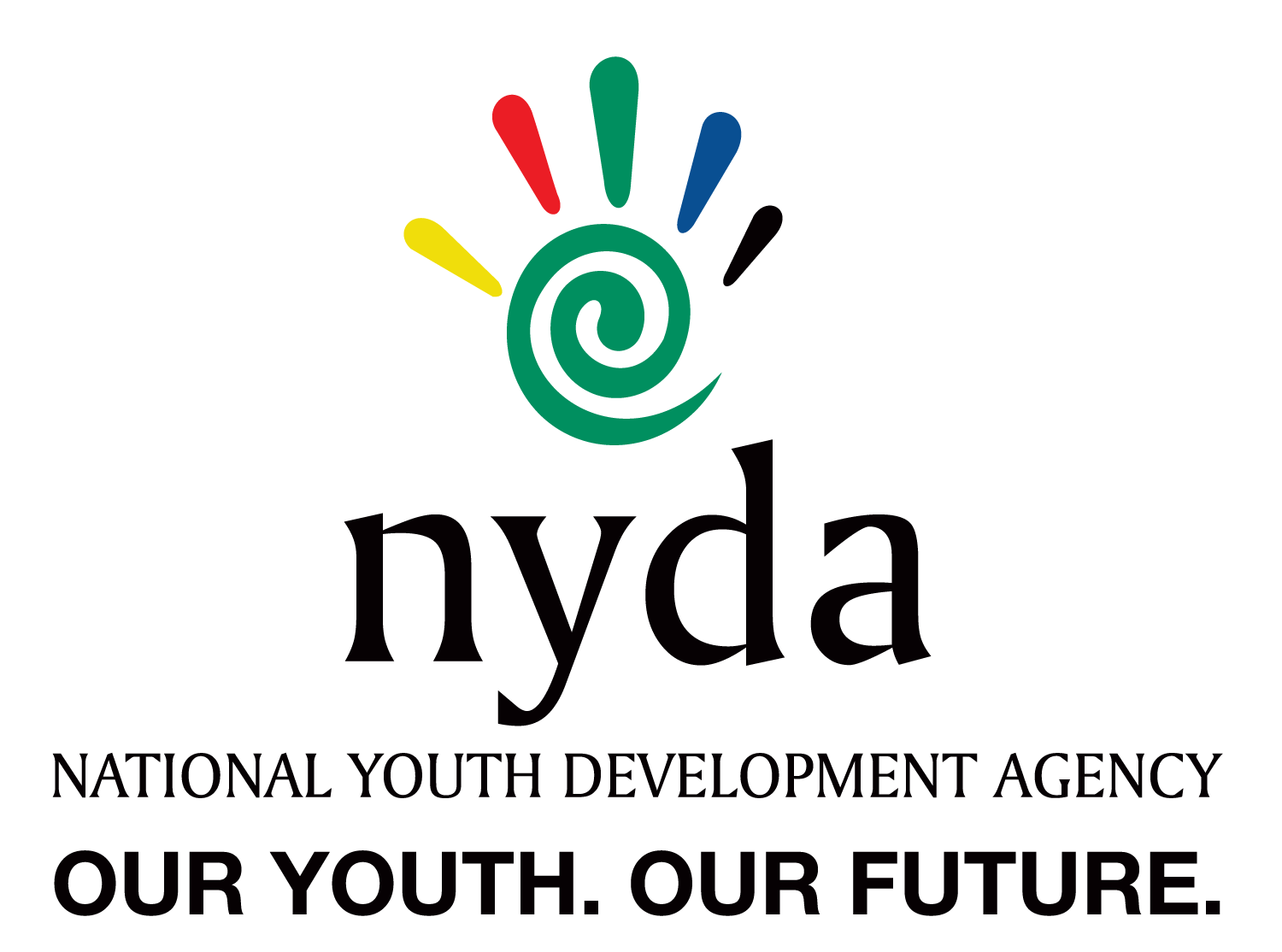 3. THREE (3) STAGE EVALUATION PROCESS
Mandatory criteria (Stage one)
During the administrative/eligibility assessment, failure to provide any mandatory information as requested on page 15 will result in the proposal being deemed non–responsive.

Functionality criteria (Stage two)
Bidder’s experience in providing system support, maintenance, and development services for ERP system similar to the NYDA. (Max 30 points)
Signed positive testimonial letters. Three references for each scope of work in similar service rendered from current or previous clients with contact details. (4 letters and above for each service to obtain full points)

Experience of the project manager (Max 20 points)
 Detailed CVs of the project manager with PMP certificate, Prince 2 or other  would be advantageous. 
Experience of the Software Specialist(Max 15 Points)
 Detailed CV

Youth (18-35) with 3+ years experience in system support (10 points will be allocated)
Less than 3 years experience (5 point will be allocated)
Less than 2 years experience (2 points will be allocated)

Comprehensive help desk system 15 points

Project implementation plan 10 points


NB: Bidders who fail to obtain a minimum threshold on functionality of 70% will be disqualified from Further Evaluation
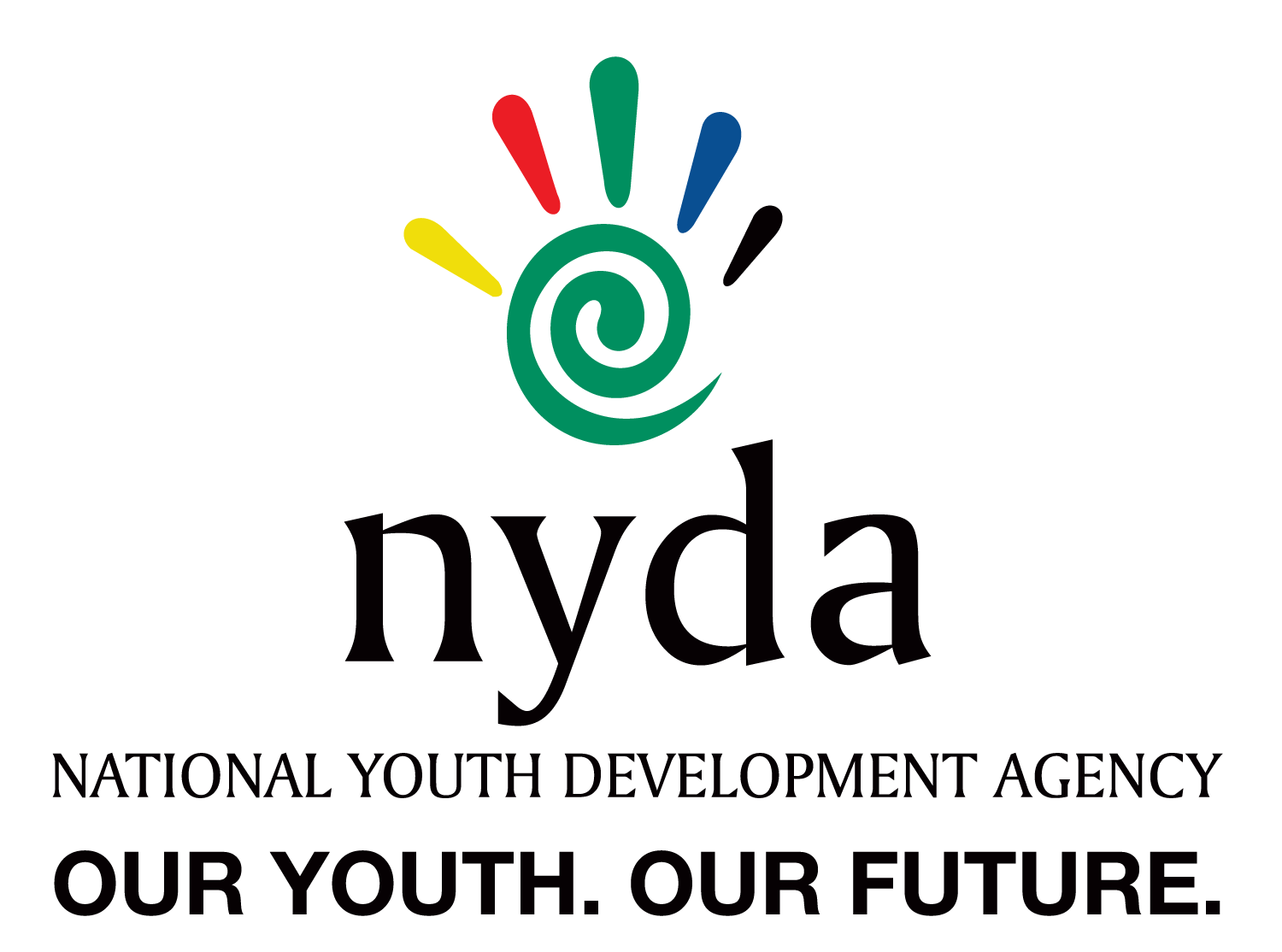 3. THREE (3) STAGE EVALUATION PROCESS CONTINUES….
Sage Three – Price and Special Goals   

Price instruction
Bidders will be evaluated based on 80/20 preferential points system, where 80 points will be used for price including all applicable taxes and 20 points are allocable to Specific Goals. (SBD 6.1) 
Bidder must price according to the price schedule provided;
Breakdown on costs should be provided, where necessary;
The price schedule must be completed in non-erasable ink and the use of correction fluid/tape is not permitted;
All prices quoted will remain fixed and firm for the first twelve (12) months, after anniversary date, the estimated price increase and percentage for remaining years will be fixed at 6% for bidding purposes, however, the actual increase will be determined by Consumer Price Index (CPI) or negotiated with the successful bidder.
Prices tendered must be valid for 120 days and must be for 3years including provision for price increase 
Bidders are to bring the total amount from the pricing schedules above to the final summary
Pricing should include VAT and must be in South African Rand.

NB: Bidders must comply with the price instruction as indicated on page 20
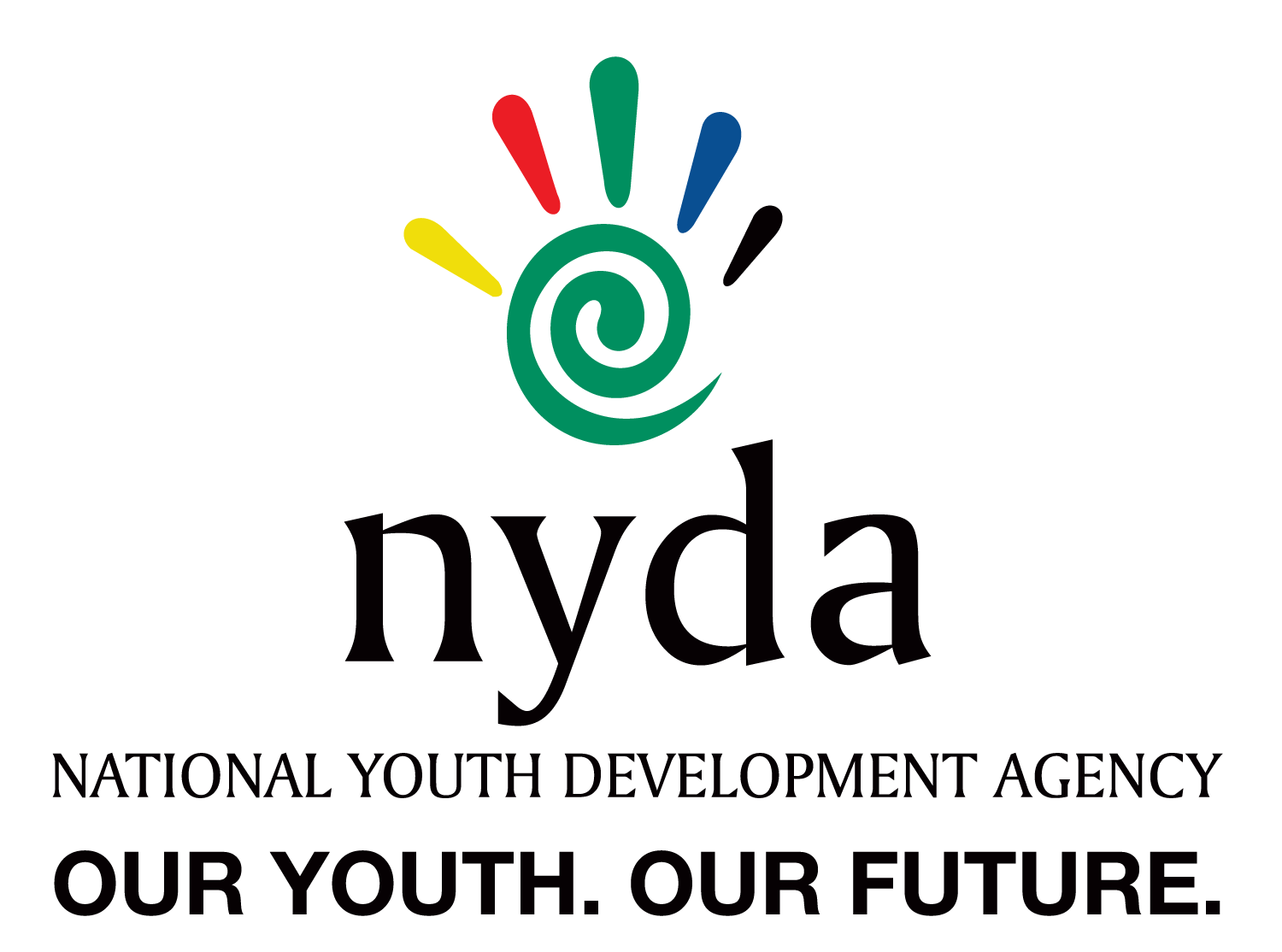 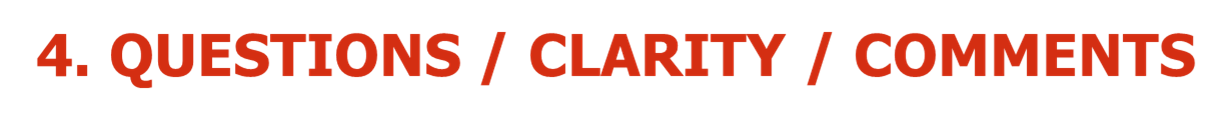 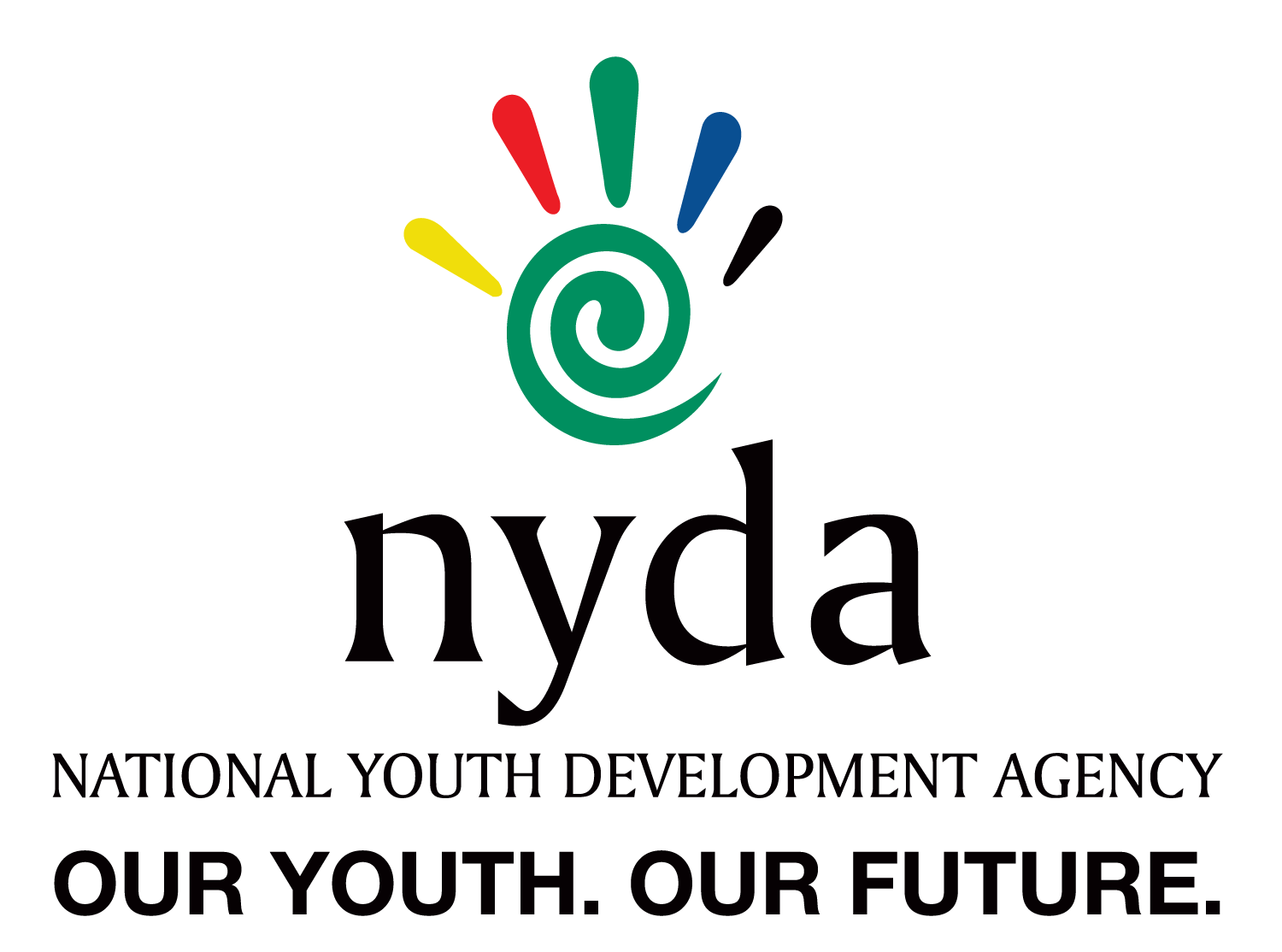 Thank you.
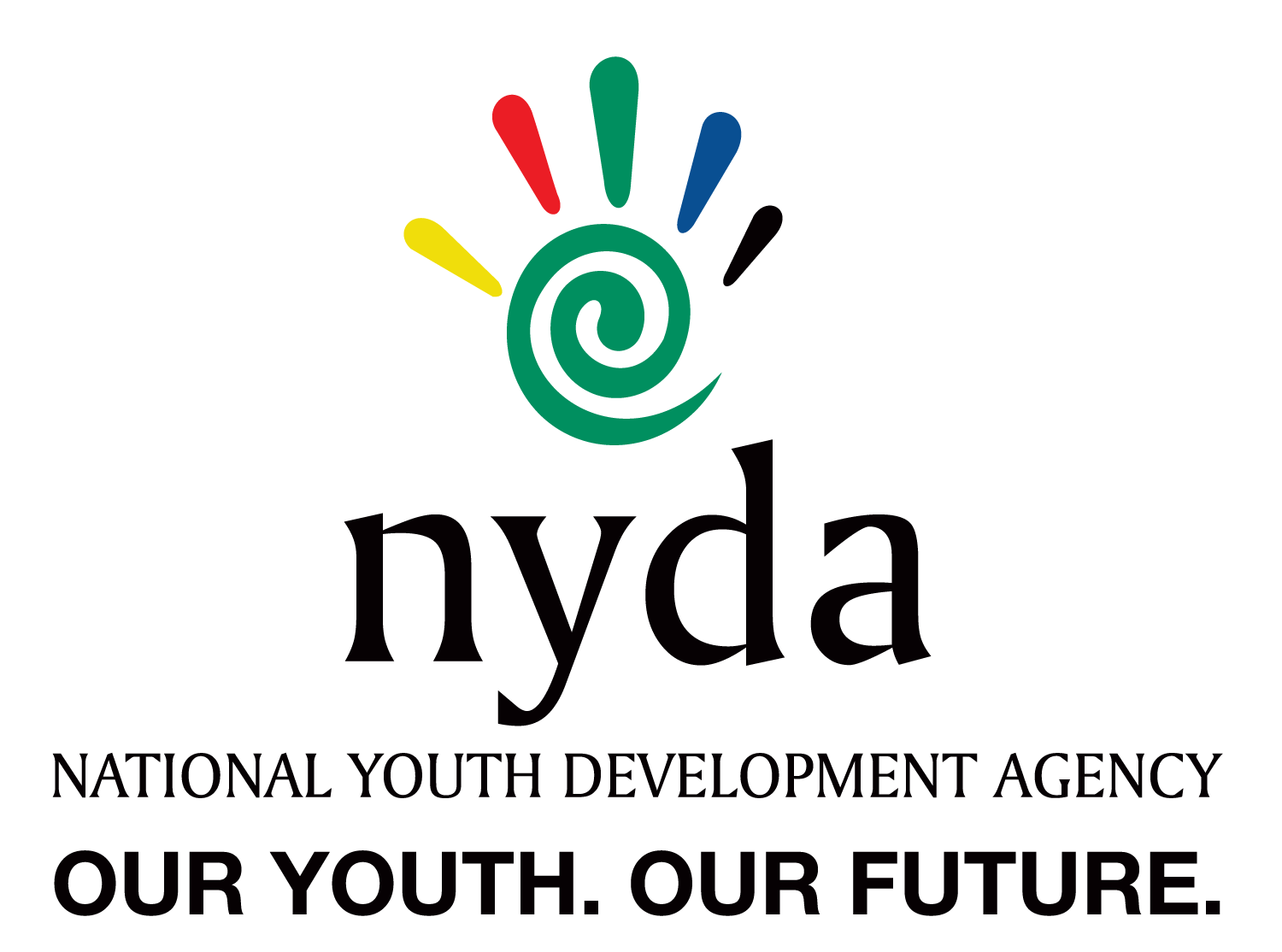